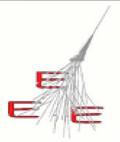 Performance of MRPC telescopes of the EEE Project
E. Bossini, C. Cicalò, D. De Gruttola,
I. Gnesi, M. Garbini, S. Grazzi, M.P. Panetta
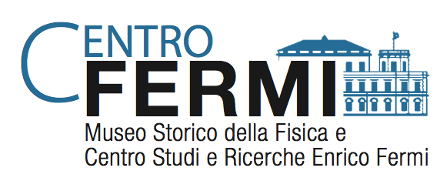 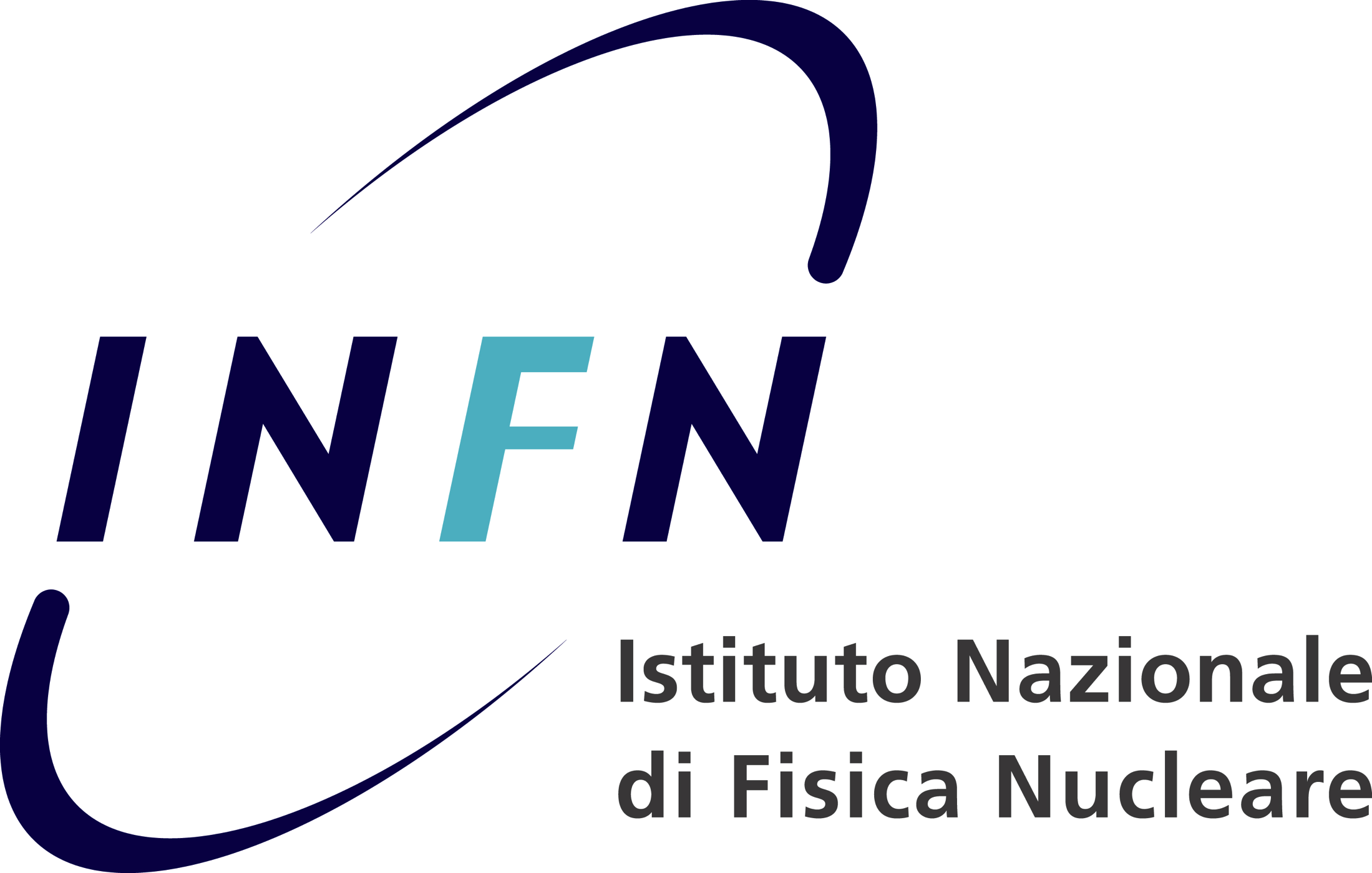 EEE meeting
26/04/2017
Status
time slewing correction applied

st < 200 ps

a few results to be reviewed (too high st)

some big contribution outside the peak (most likely related to clock)

many telescopes show an offset in the Dt distribution

some examples in the next slides (data from Run 3)
EEE meeting
2
26/04/2017
ALTA-01
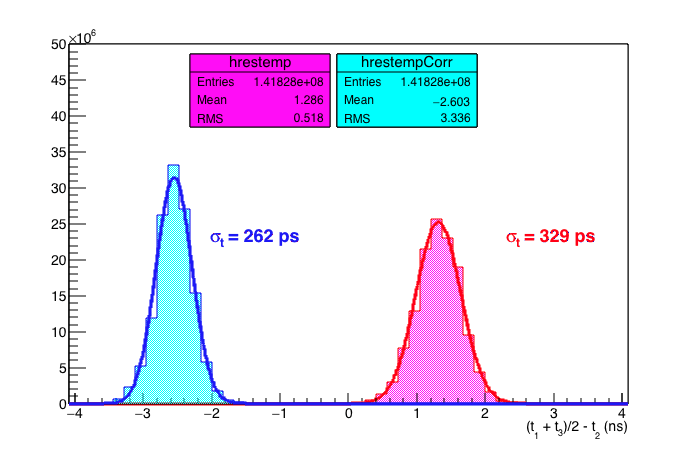 st = 214 ps
st = 270 ps
EEE meeting
3
26/04/2017
BOLO-01
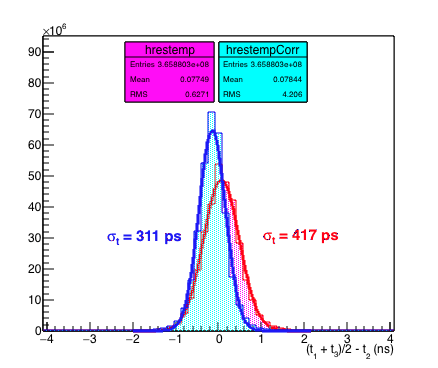 st < 255 ps
st < 342 ps
st = 209 ps
st = 280 ps
EEE meeting
4
26/04/2017
BARI-01
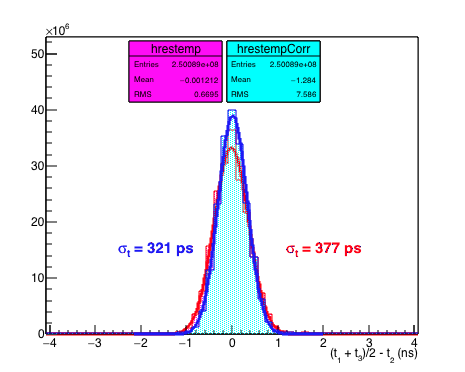 st = 263 ps
st = 309 ps
EEE meeting
5
26/04/2017
TORI-01
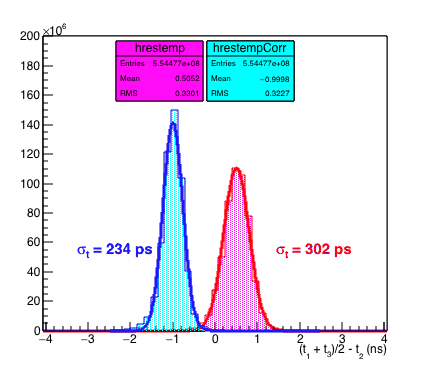 st = 192 ps
st = 247 ps
EEE meeting
6
26/04/2017
BOLO-03
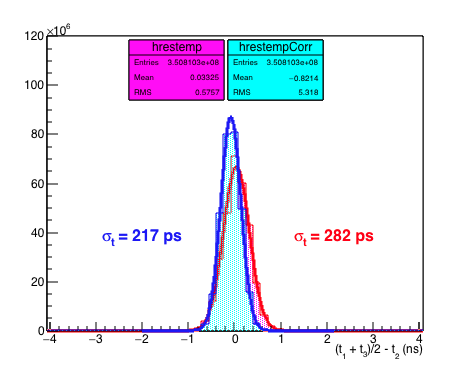 st = 178 ps
st = 231 ps
EEE meeting
7
26/04/2017
BOLO-03 (log y scale)
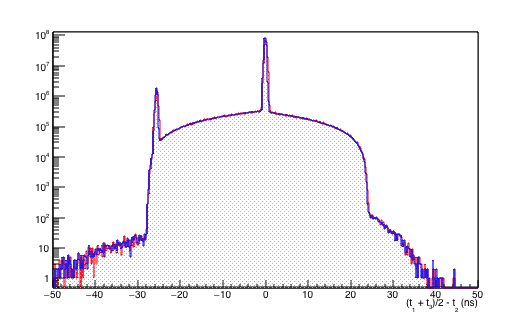 whole Run 3
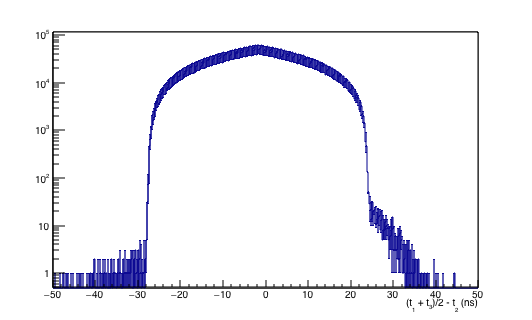 Nov 2016
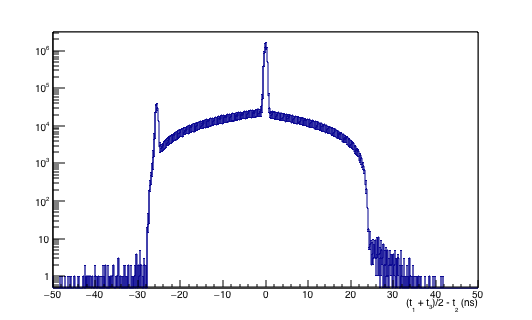 Dec 2016
Jan 2017
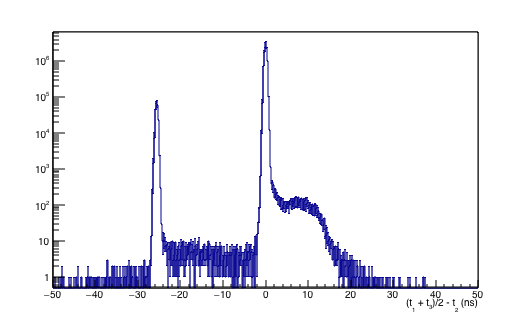 clock card ok
but what is the other peak? 
    trigger arriving at the next clock?
no clock card here
in part of this period
no clock card here
EEE meeting
8
26/04/2017
TORI-03 (log y scale)
whole Run 3
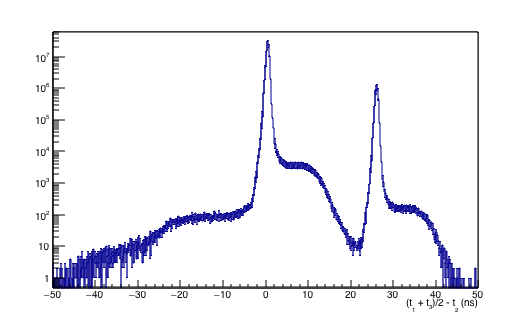 clock card ok
but what is the other peak? 
    trigger arriving at the next clock?
EEE meeting
9
26/04/2017
Status
time slewing improves time res of about 20% 
different values to be understood
offsets to be understood
ALTA01 offset
ANCO01 forse bad clock
AREZ01 ok
BARI01 ok
BOLO01 ok
BOLO02 small offset
BOLO03 ok
BOLO04 small offset
CAGL01 small offset
CAGL02 forse bad clock
CAGL03 forse bad clock
CATA01 ok
CATA02 ok
CATZ01 ok
CERN01 small offset
CERN02 forse bad clock
GROS01 small offset
GROS02 forse bad clock
LAQU01 small offset
LAQU02 forse bad clock
LECC01 small offset
LECC02 small offset
LODI01 small offset
LODI02 small offset
PATE01 small offset
PISA01 offset
REGG01 forse bad clock
SALE01 forse bad clock
SALE02 forse bad clock
SAVO01 ok
SAVO02
SAVO03 small offset
TERA01 small offset
TORI01 offset
TORI03 small offset
TORI04 ok
TRAP01 small offset
TREV01 ok
TRIN01 ok
VIAR01 offset
VIAR02 forse bad clock
this table is not final
(to be studied in different periods)
EEE meeting
10
26/04/2017
Trending plots
data from Run 2 and Run 3

stability garanteed for a few telescopes in the same period

possibility to chose different shorter periods in order to include other telescopes

need to think to a clever way to plot stops in the acquisition
EEE meeting
11
26/04/2017
Trending plots
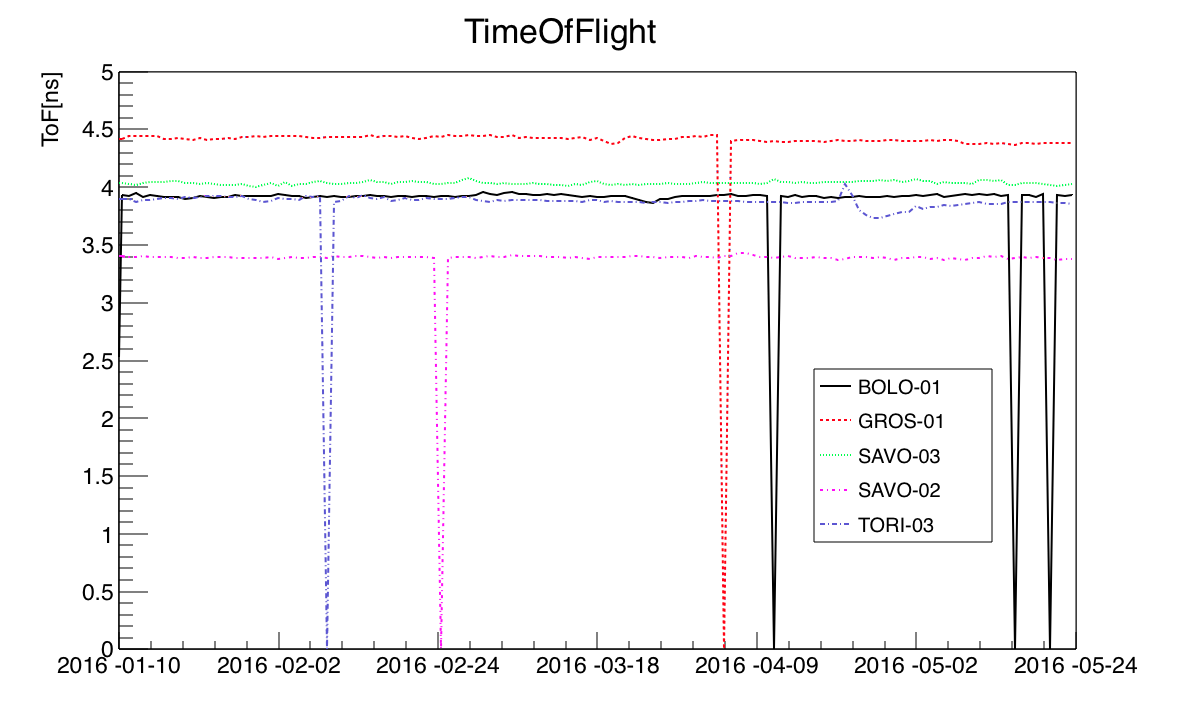 EEE meeting
12
26/04/2017
Trending plots
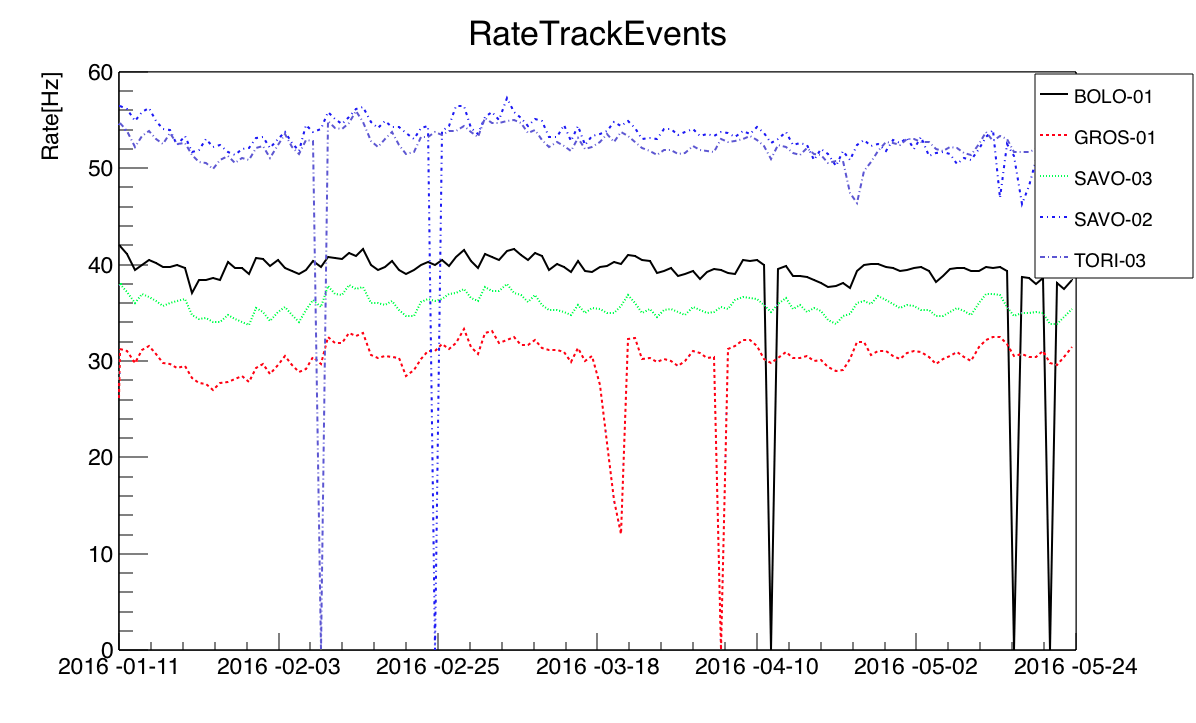 EEE meeting
13
26/04/2017
Trending plots
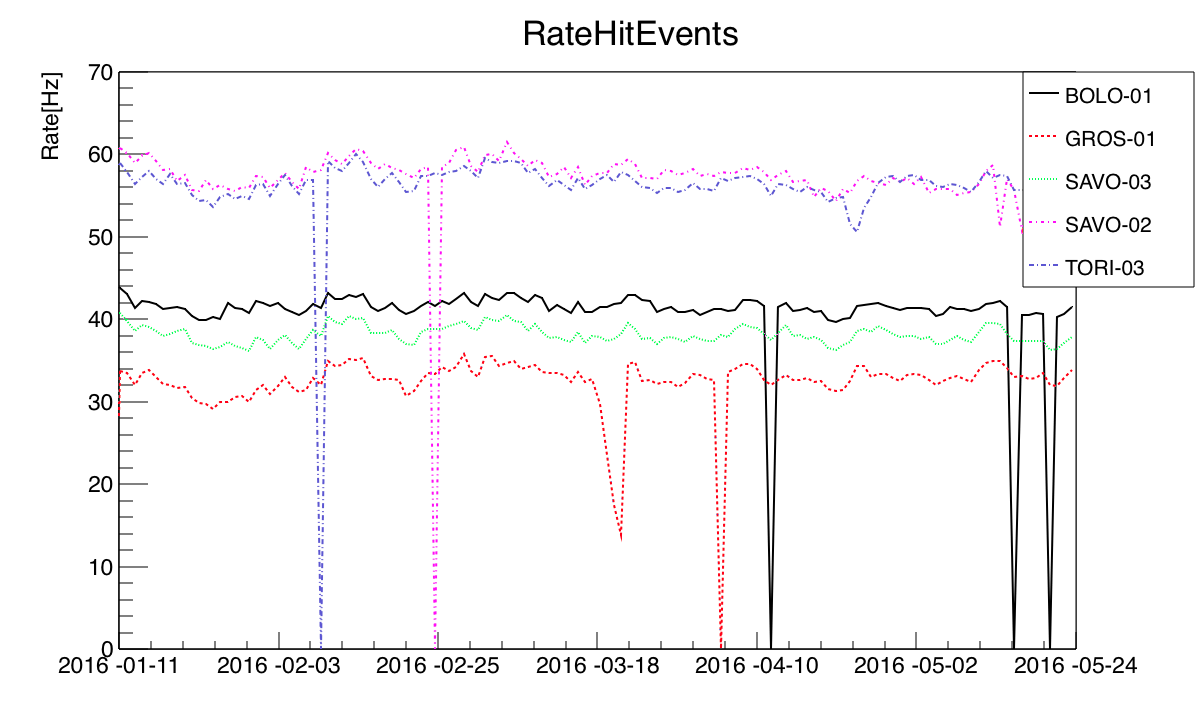 EEE meeting
14
26/04/2017
Trending plots
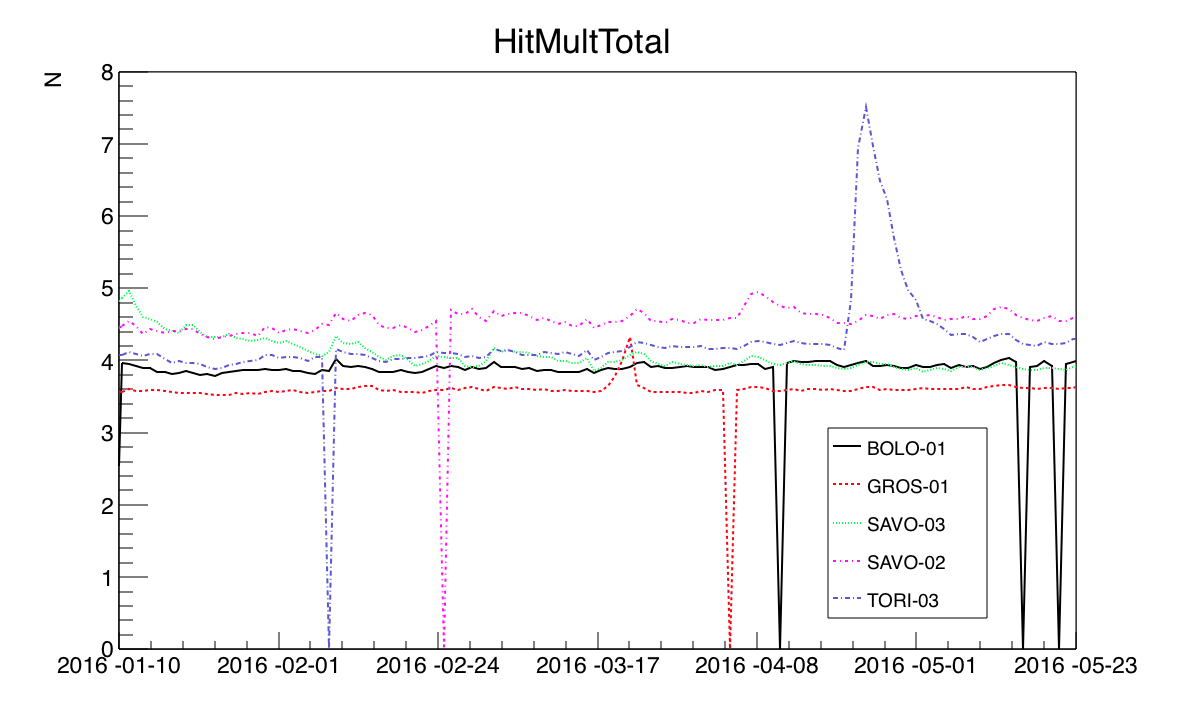 EEE meeting
15
26/04/2017
Trending plots
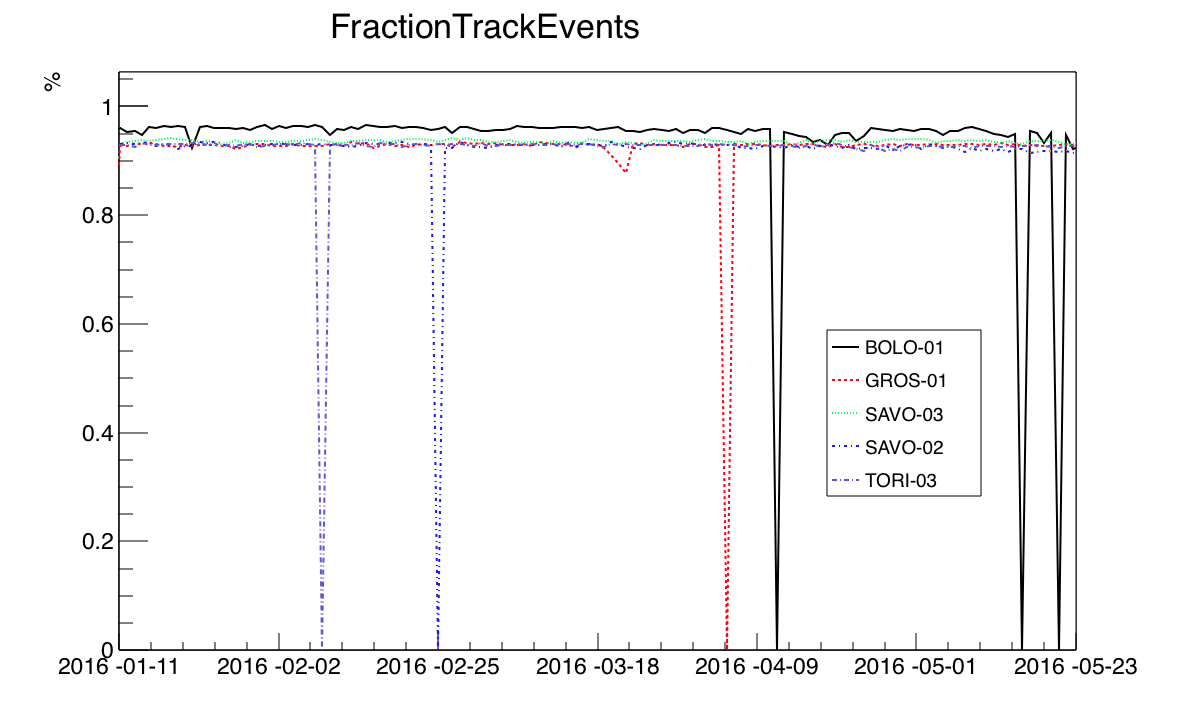 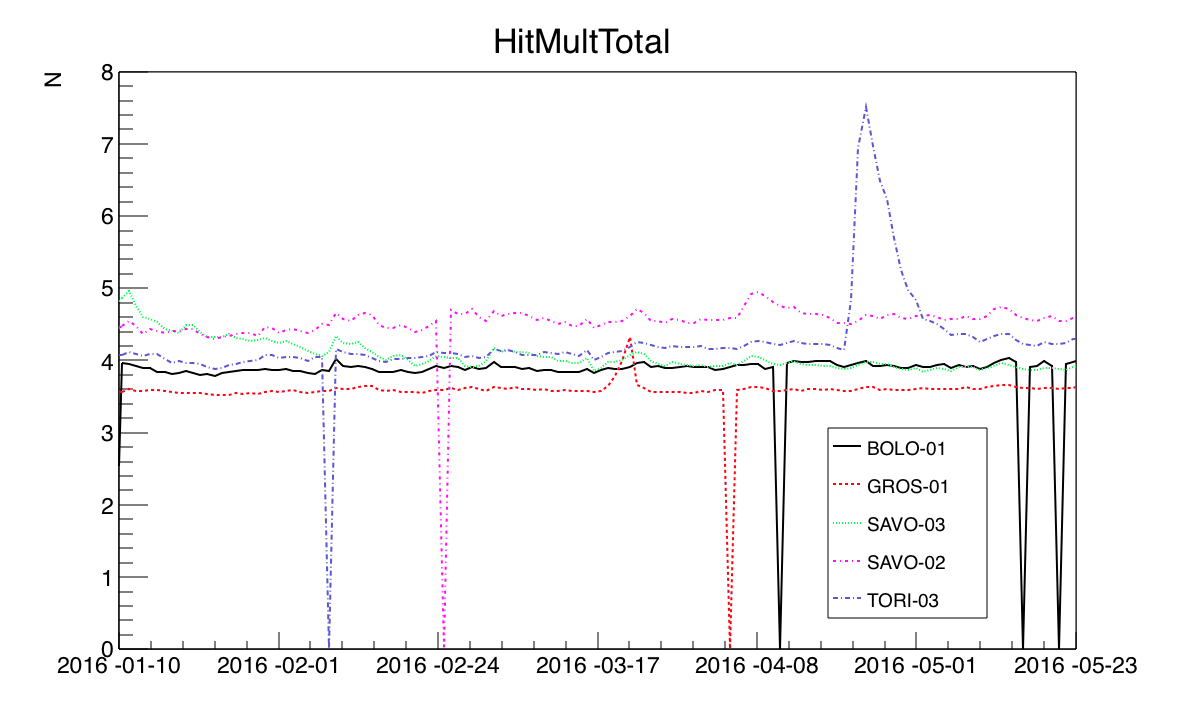 EEE meeting
16
26/04/2017
Trending plots
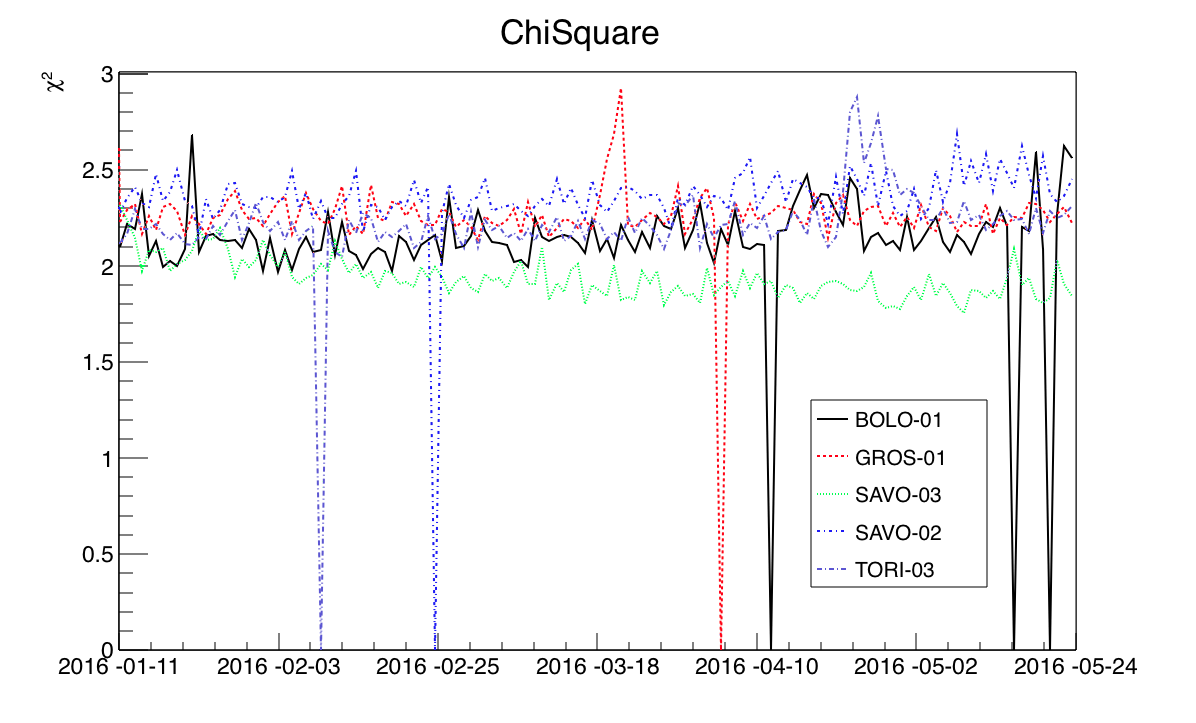 EEE meeting
17
26/04/2017
Trending plots
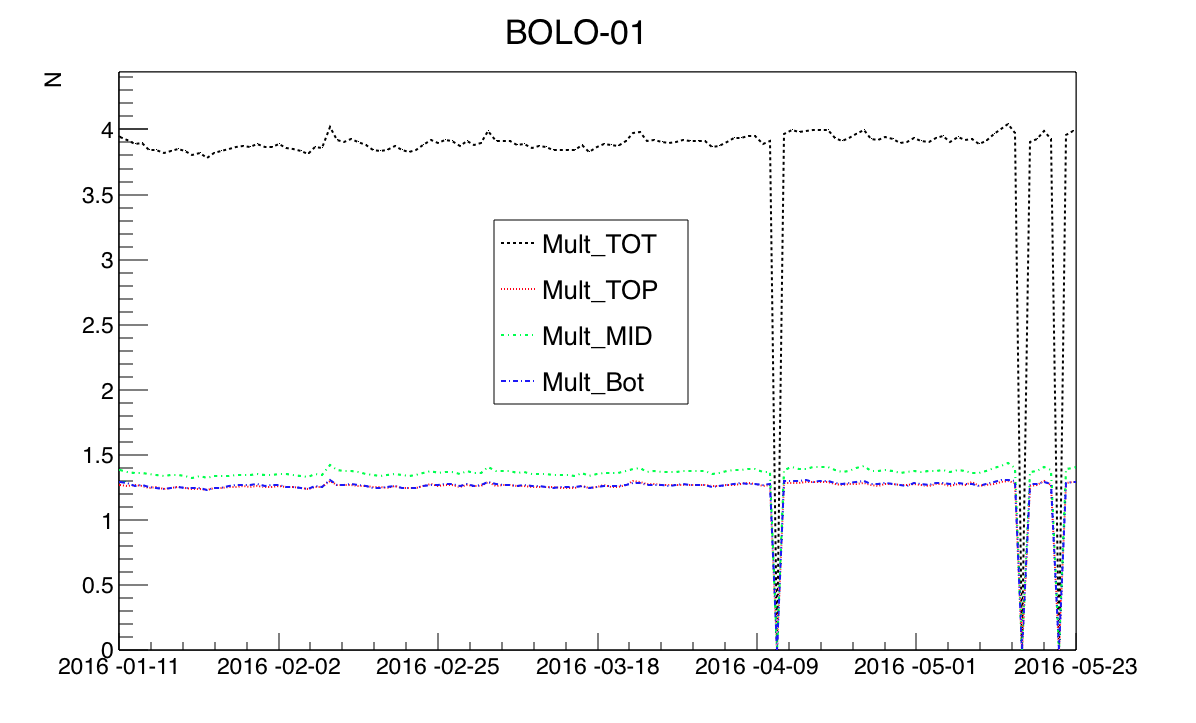 EEE meeting
18
26/04/2017
Trending plots
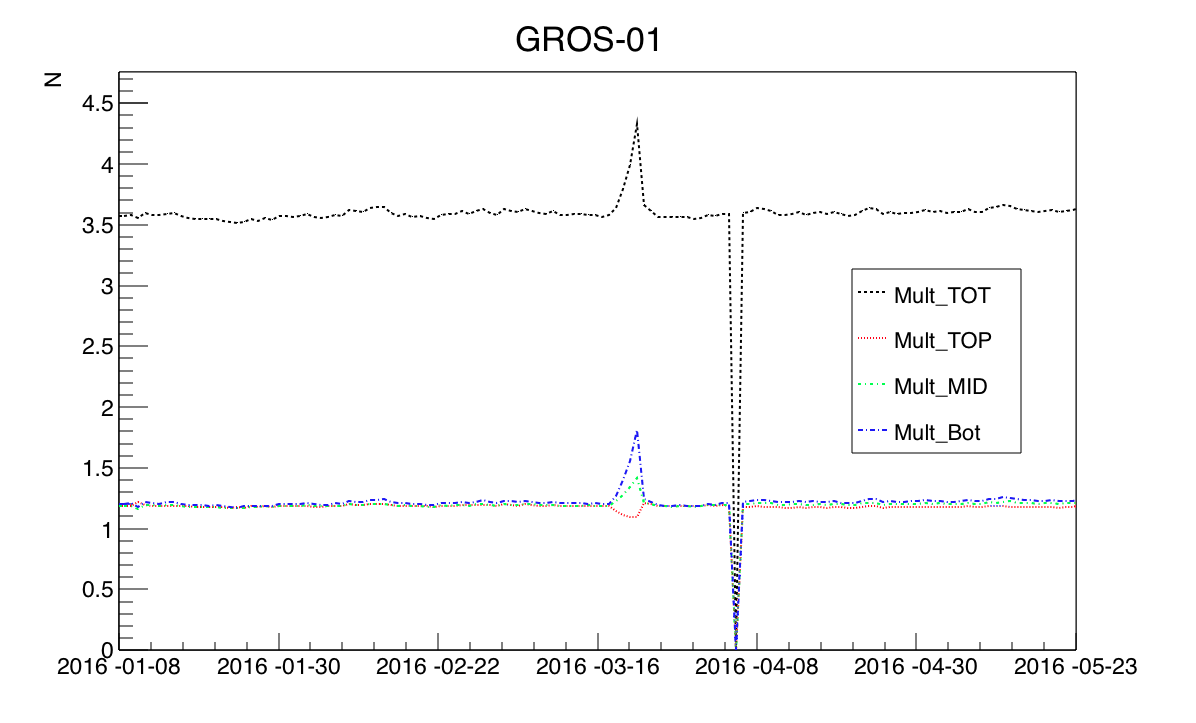 EEE meeting
19
26/04/2017
Trending plots
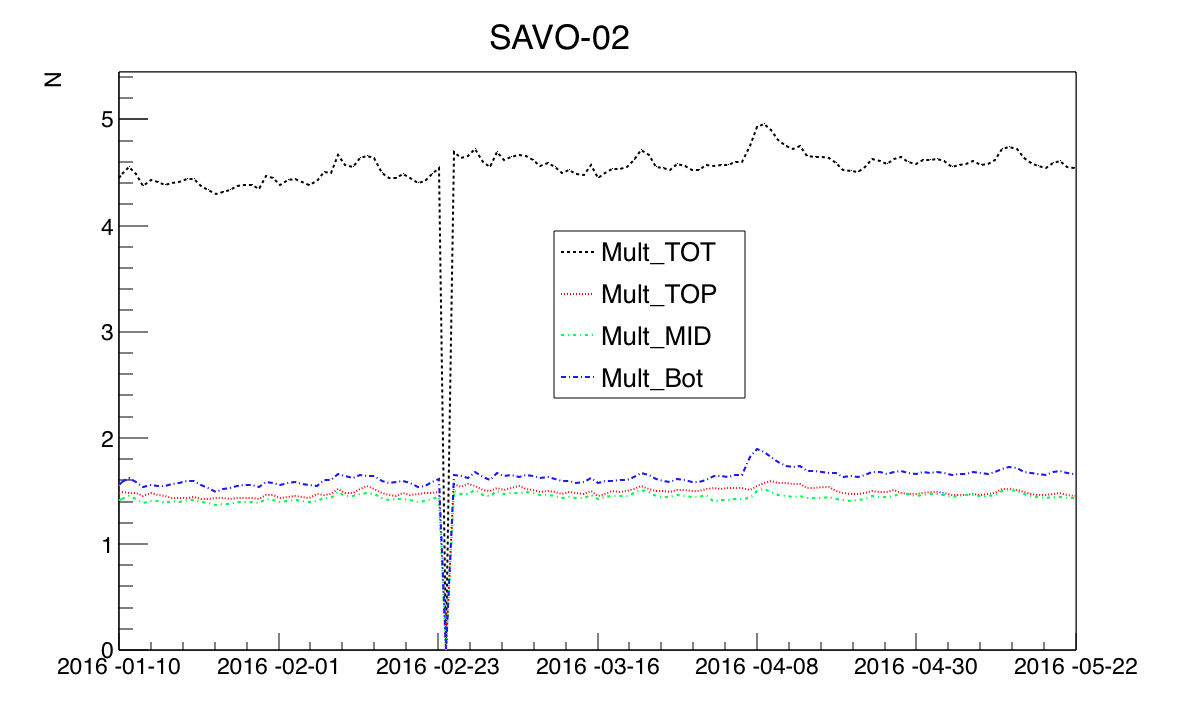 EEE meeting
20
26/04/2017
Trending plots
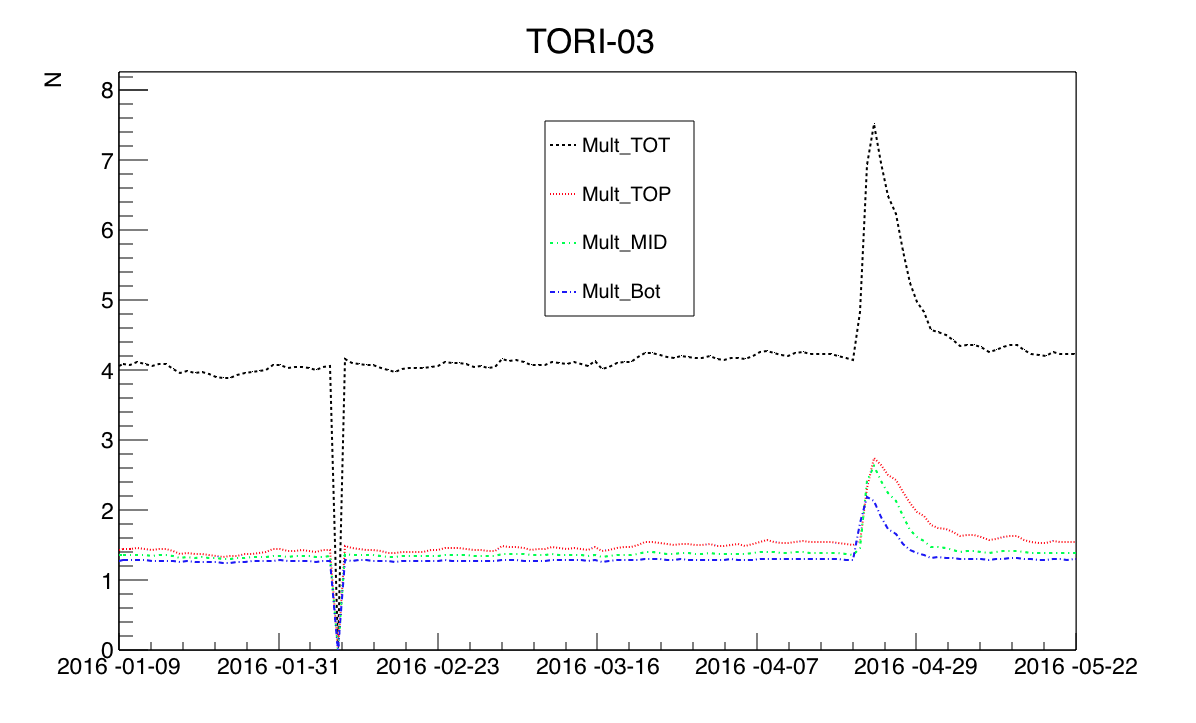 EEE meeting
21
26/04/2017
Beta distributions
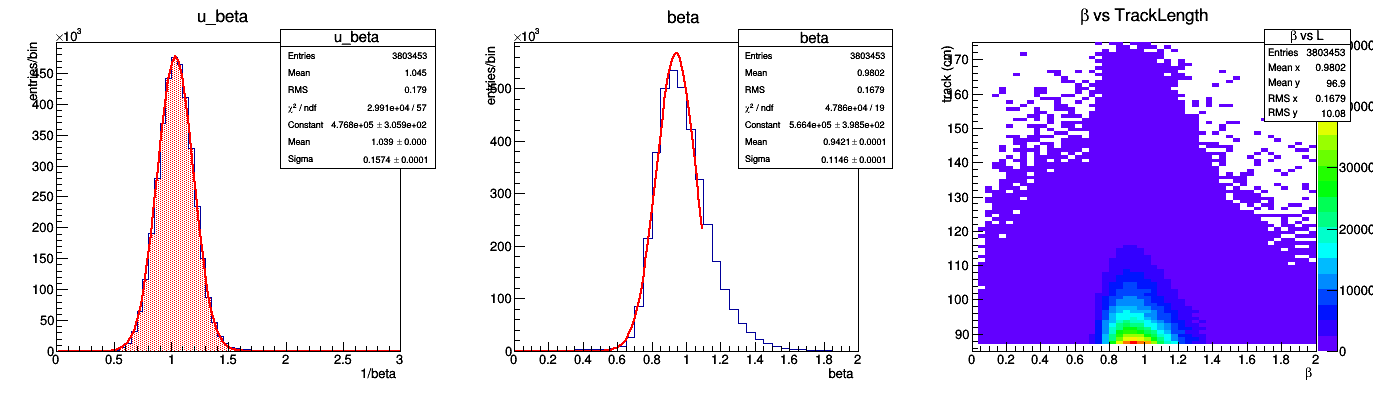 SAVO-02
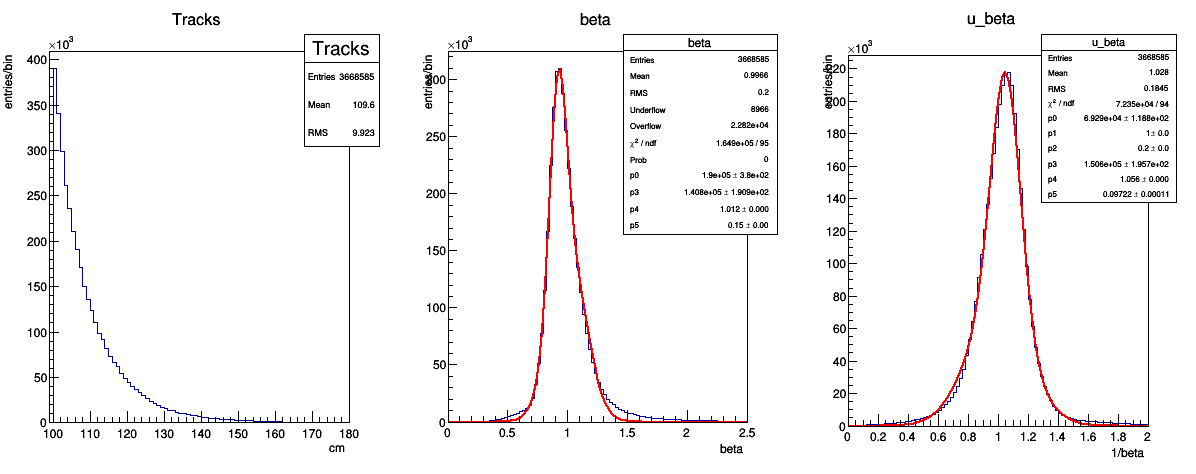 TORI-03
EEE meeting
22
26/04/2017
Beta distributions
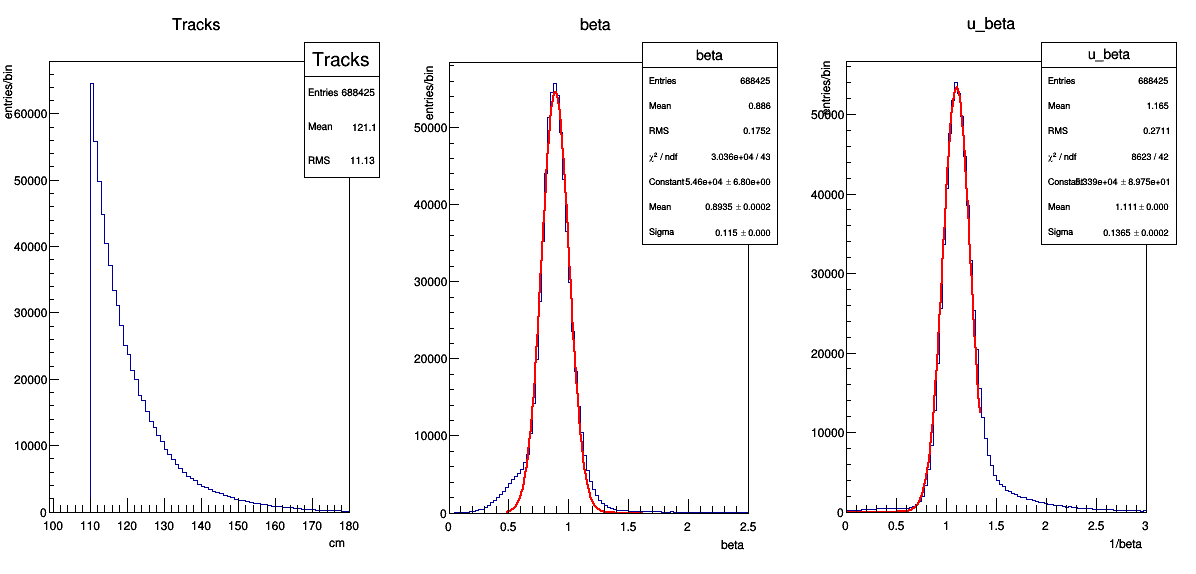 TRAP-01
in general we need to fit the b and 1/b distributions with two gaussians
EEE meeting
23
26/04/2017
Conclusions
data from Run 2 and Run 3 provide good data for the paper

still room for improvements for time and spatial resolution

need to decide a policy to better show trending plots

efficiency plots shortly ready

currents and HV trendings to be done

finalizing writing in the coming weeks
EEE meeting
24
26/04/2017